عملية اتخاذ القرار الشرائي
يهدف هذا الفصل الى:
التعريف بعملية اتخاذ القرار الشرائي وانواعه
دراسة القرار في مرحلة ماقبل, اثناء وبعد الشراء
عرض الوسائل التي يستخدمها المستهلك في عملية اتخاذ القرار
ماهية عملية اتخاذ القرار الشرائي
هي العملية العقلانية التي تهدف للوصول للسعر المنطقي العادل والانفاق الاستهلاكي المتوازن واشباع الحاجات على اكمل وجه.

يتناول القرار الشرائي عدد من المواضيع :
قرارات تتعلق بتخصيص الموارد المتاحه بين أوجه الانفاق المختلفة
قرارات شراء المنتجات المفضلة لديه دون غيرها
قرارات تتعلق بولاءه لماركات محدده دون غيرها
قرارات تتعلق بشرائه من محلات تجارية معينه دون غيرها
مراحل اتخاذ القرار الشرائي
الخطوة 4
أساليب اختيار البديل الافضل
الاختيار بين المحلات التجارية
اختيار تجريبي
اهتمام قليل بالشراء
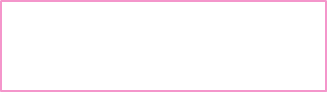 الاختيار بين المنتجات الغير بديلة
اهتمام كبير بالشراء
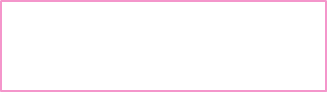 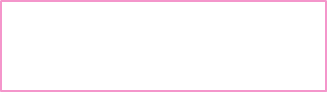 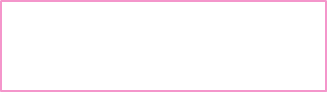 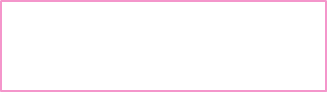 أسلوب شمولي
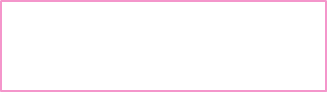 أسلوب تعويضي
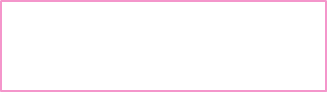 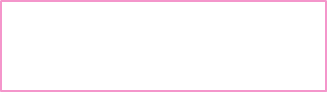 الولاء للماركة
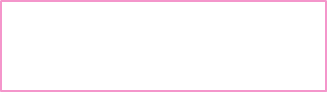 الشعور الايجابي
أسلوب الحذف
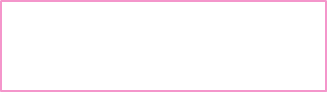 أسلوب مرحلي
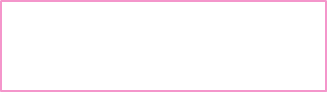 الشعور الاندفاعي
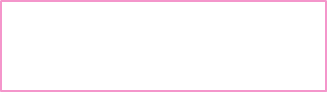 أسلوب التكرار